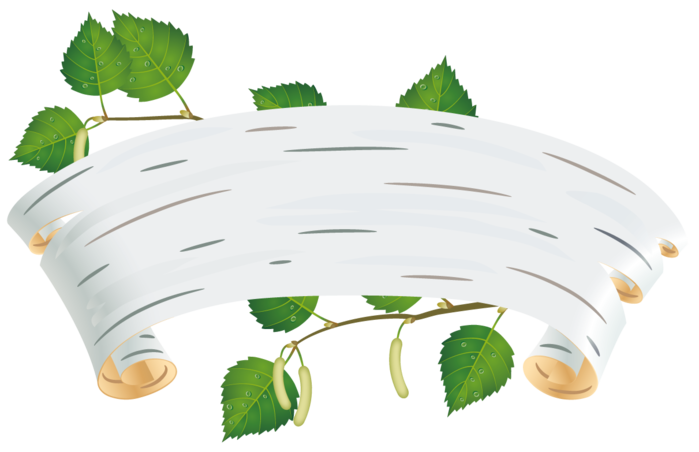 Знатоки русского фольклора
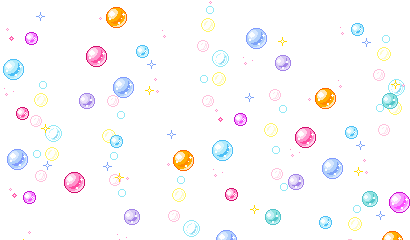 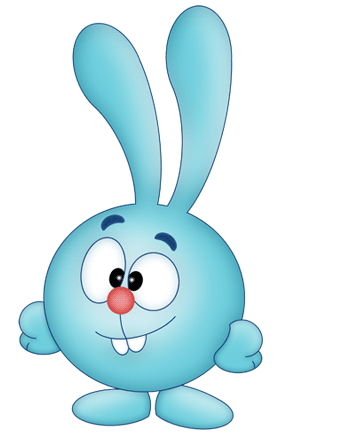 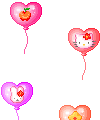 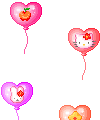 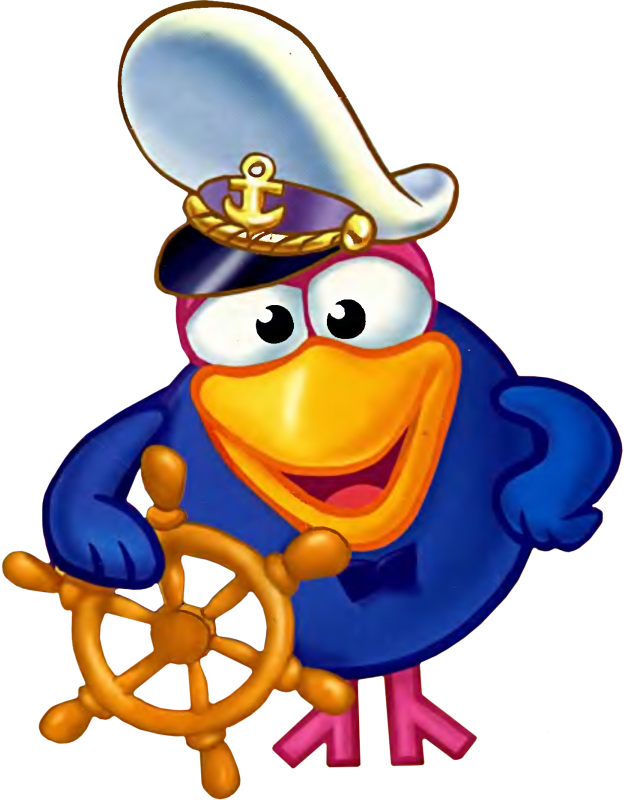 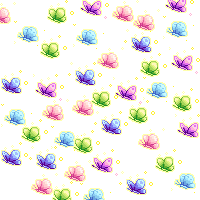 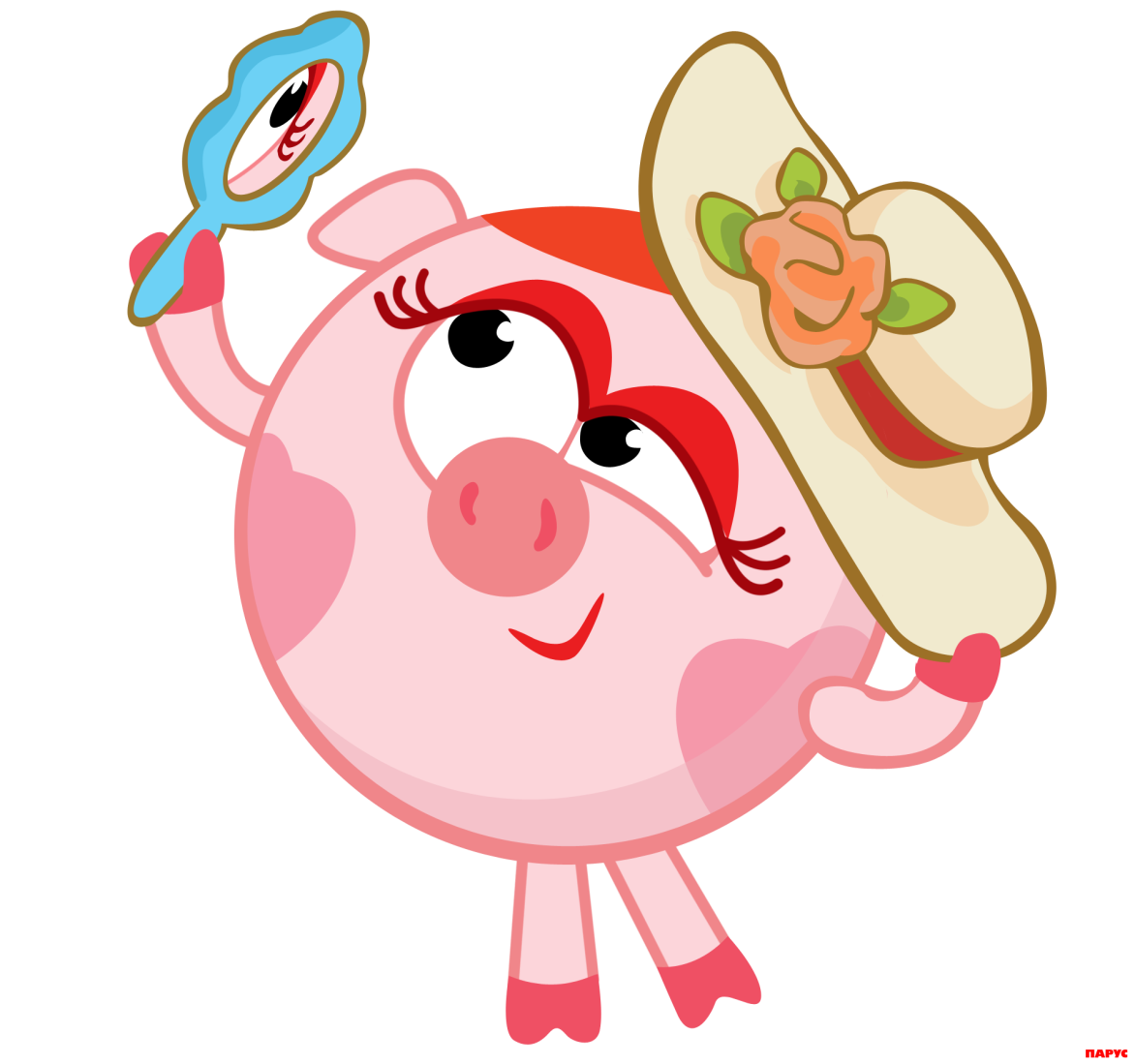 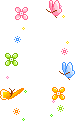 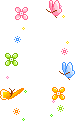 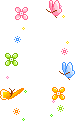 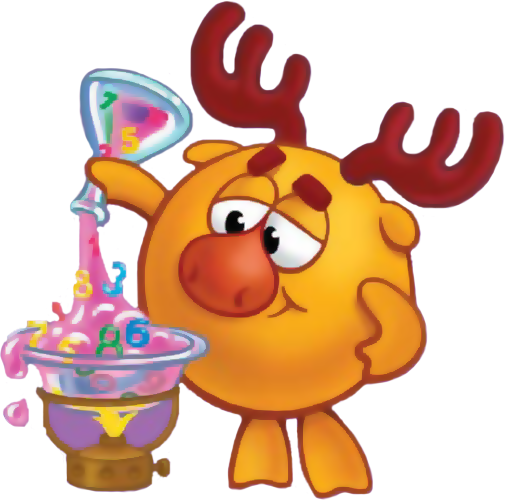 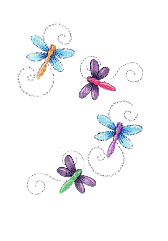 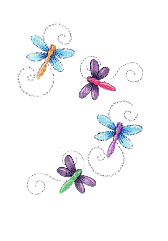 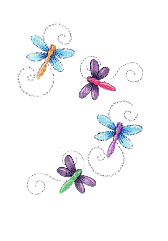 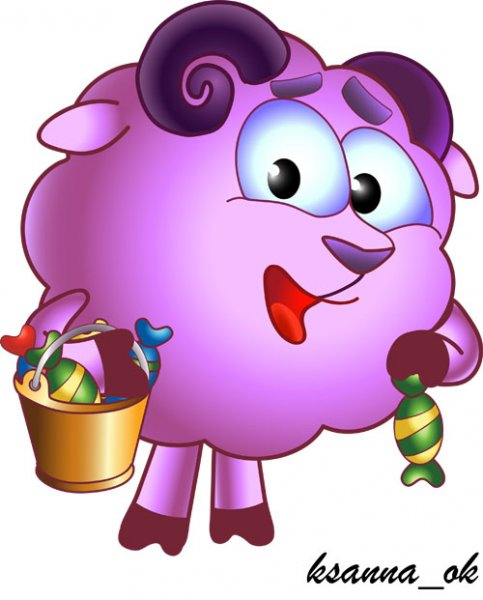 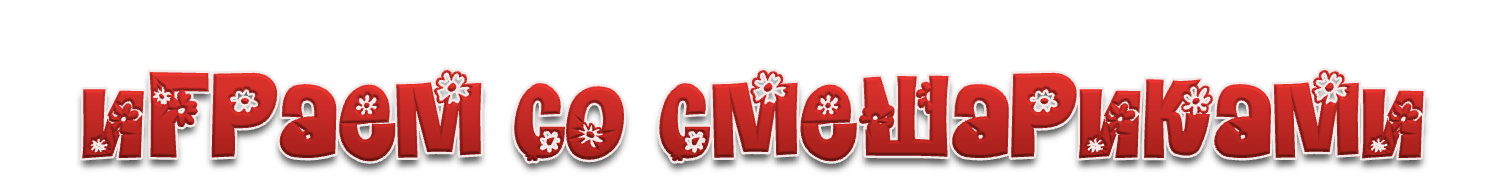 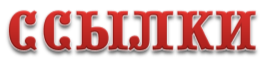 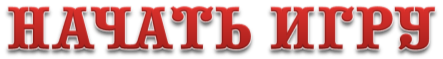 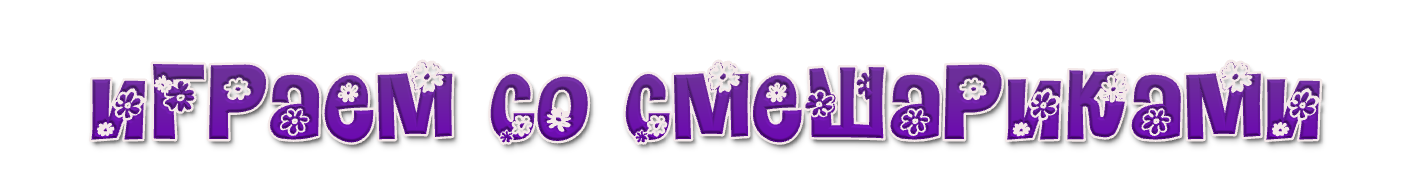 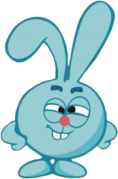 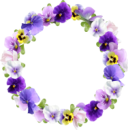 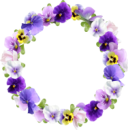 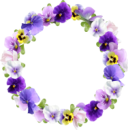 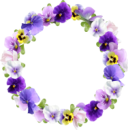 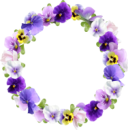 Загадки
1
2
3
4
5
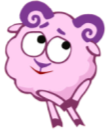 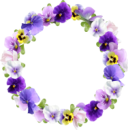 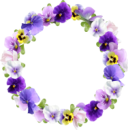 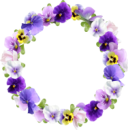 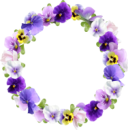 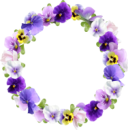 1
2
3
4
5
УЗНАЙ СКАЗКУ
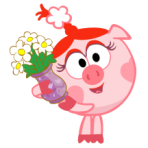 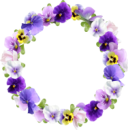 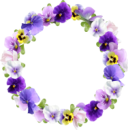 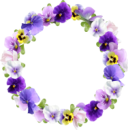 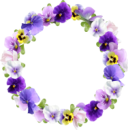 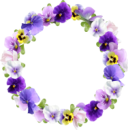 1
2
3
4
5
сейчас споем
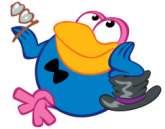 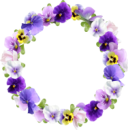 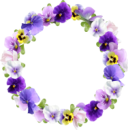 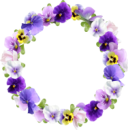 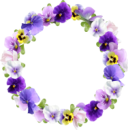 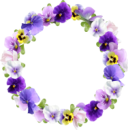 1
2
3
4
5
ВОПРОС - ОТВЕТ
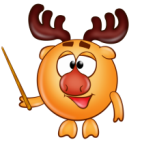 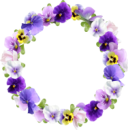 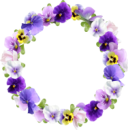 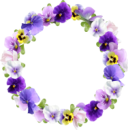 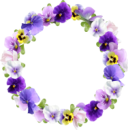 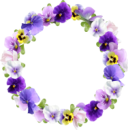 1
2
3
4
5
Особенности русского быта
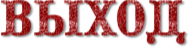 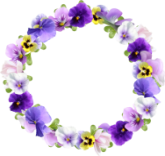 ЗАГАДКИ
1
Растут в поле сестрички:жёлтый глазок, белые реснички.
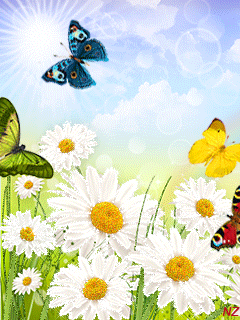 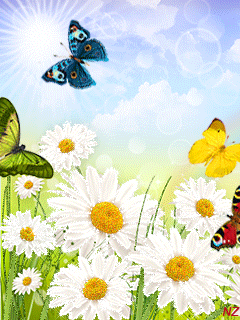 Введите ответ
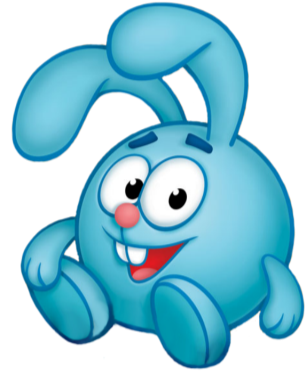 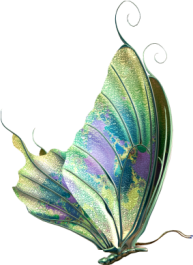 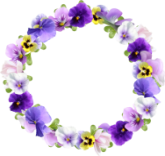 2
ЗАГАДКИ
Бьют Ермилку по затылку, онне плачет, только носик прячет.
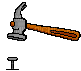 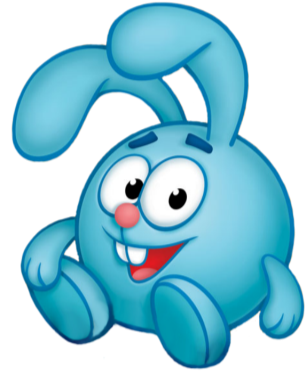 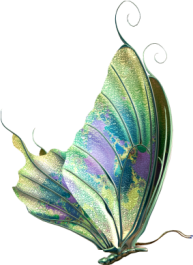 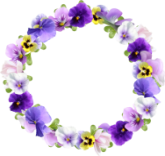 3
ЗАГАДКИ
Само с кулачок, красный бочок, потрогаешь — гладко, а откусишь — сладко.
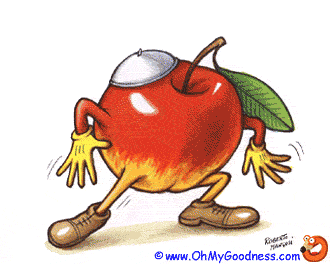 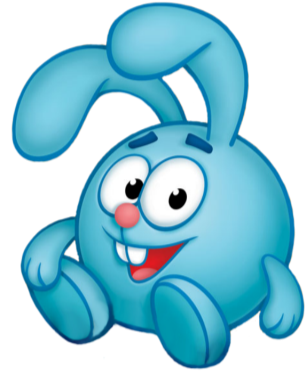 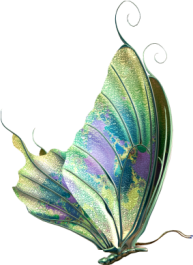 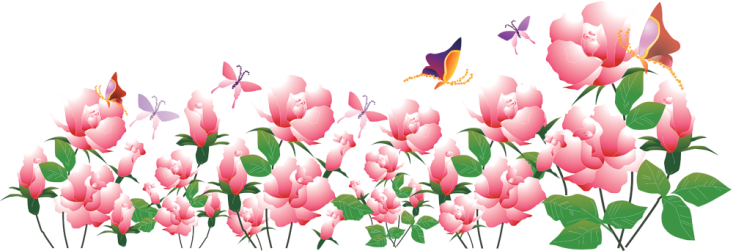 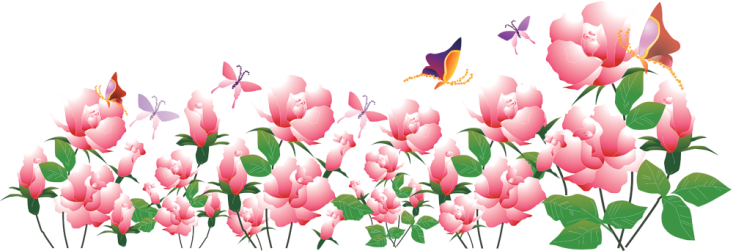 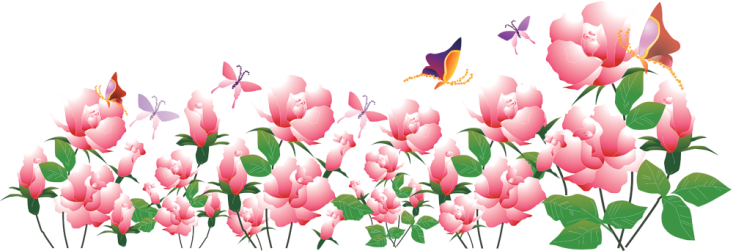 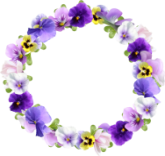 4
ЗАГАДКИ
В огороде стоит, ничего не говорит, сам не берёт и воронам не даёт.
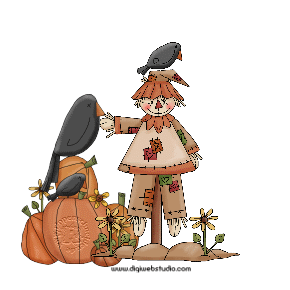 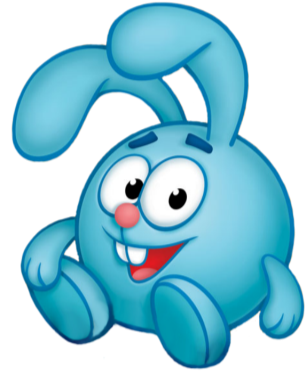 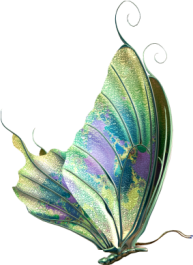 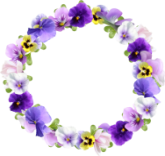 5
ЗАГАДКИ
Меня частенько просят, ждут, 
а только покажусь, 
так прятаться начнут.
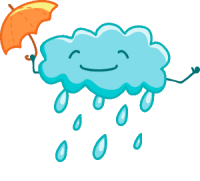 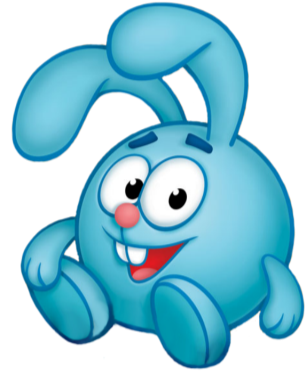 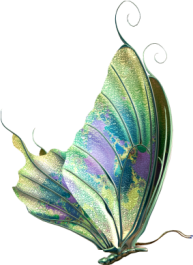 УЗНАЙ СКАЗКУ
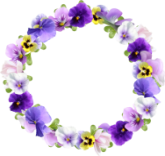 1
Залилась Алёнушка слезами, села под стожок - плачет, а козлёночек возле неё скачет.
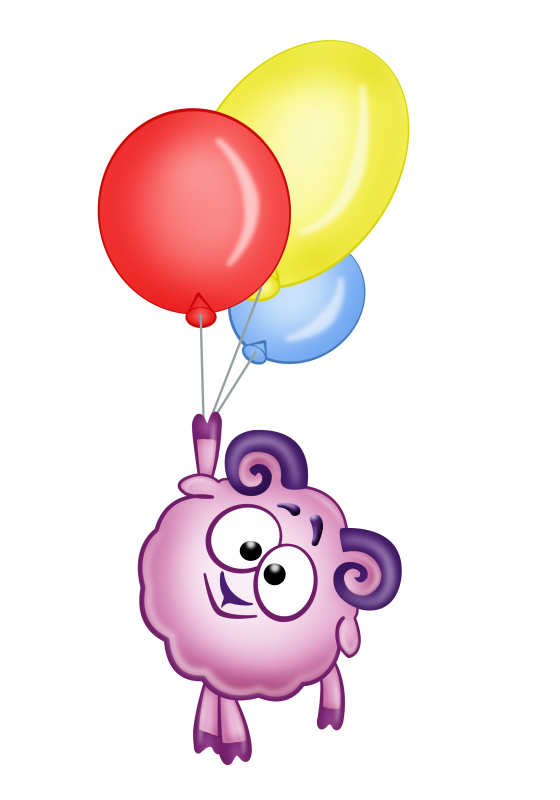 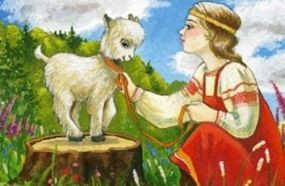 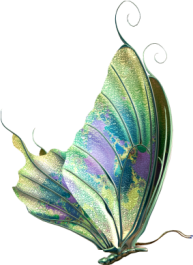 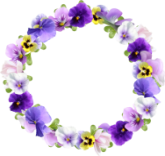 УЗНАЙ СКАЗКУ
2
Сестра с братом добежала до молочной реки. Видят – летят гуси – лебеди.
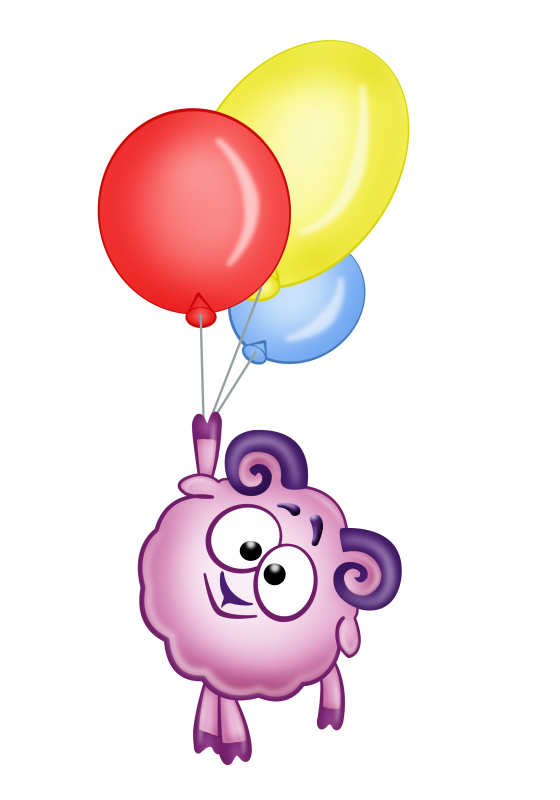 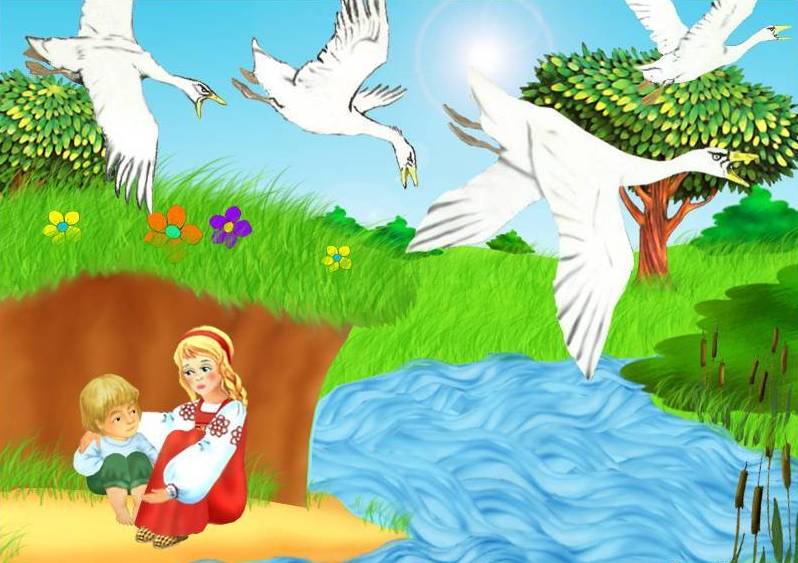 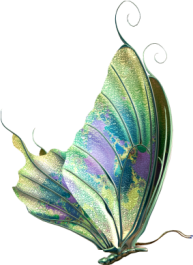 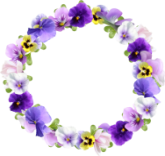 3
УЗНАЙ СКАЗКУ
- Слышим, слышим – не матушкин голосок. Наша матушка поёт тонюсеньким голоском.
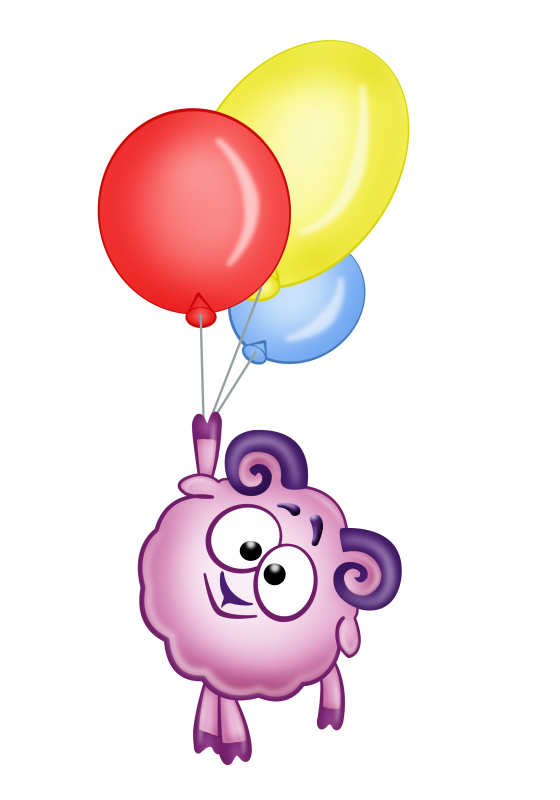 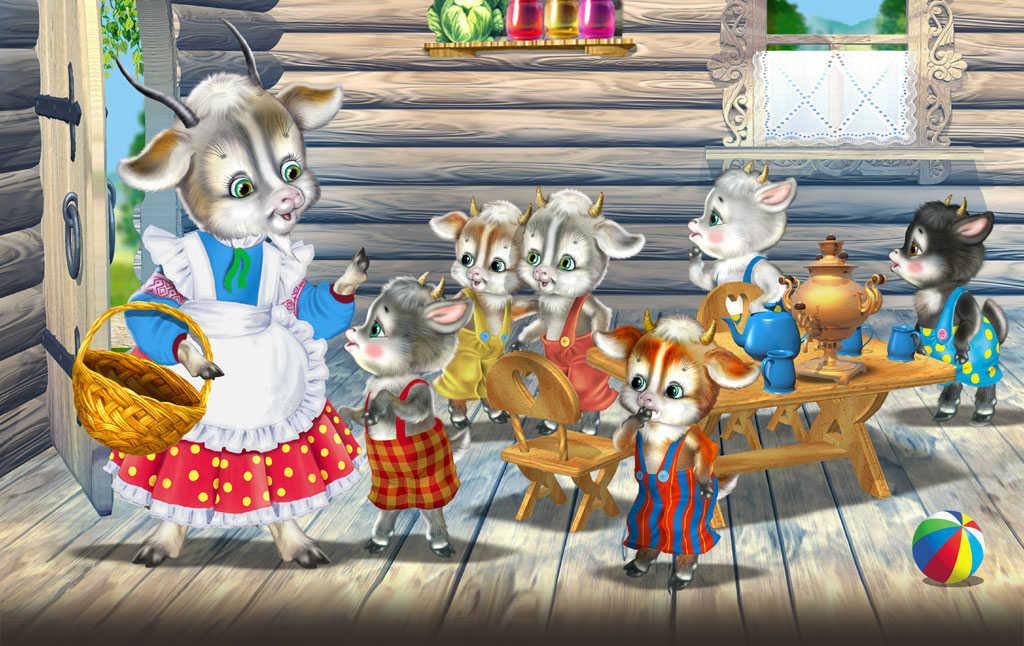 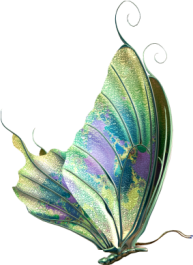 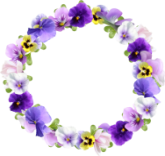 УЗНАЙ СКАЗКУ
4
- Как выскочу, как выпрыгну, полетят клочки по закоулочкам!
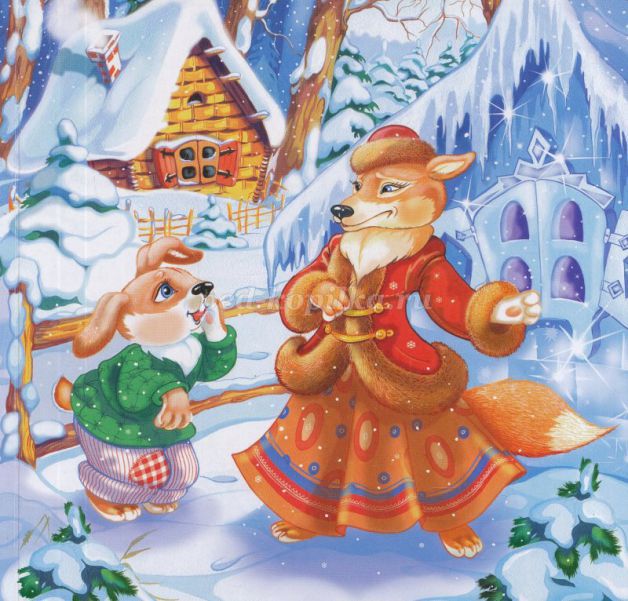 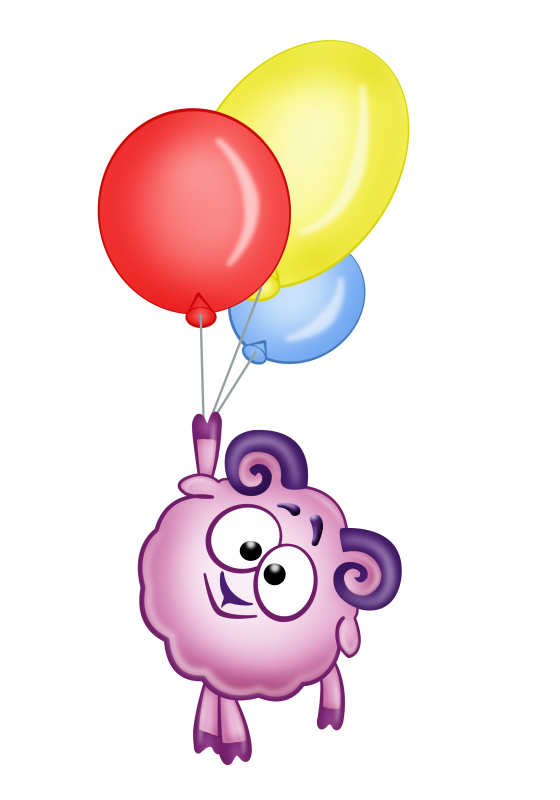 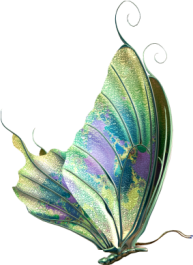 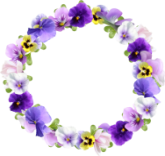 5
УЗНАЙ СКАЗКУ
Села лисица волку на спину. Он её и повёз. Вот лисица едет на волке и потихоньку поёт:«Битый небитого везёт!
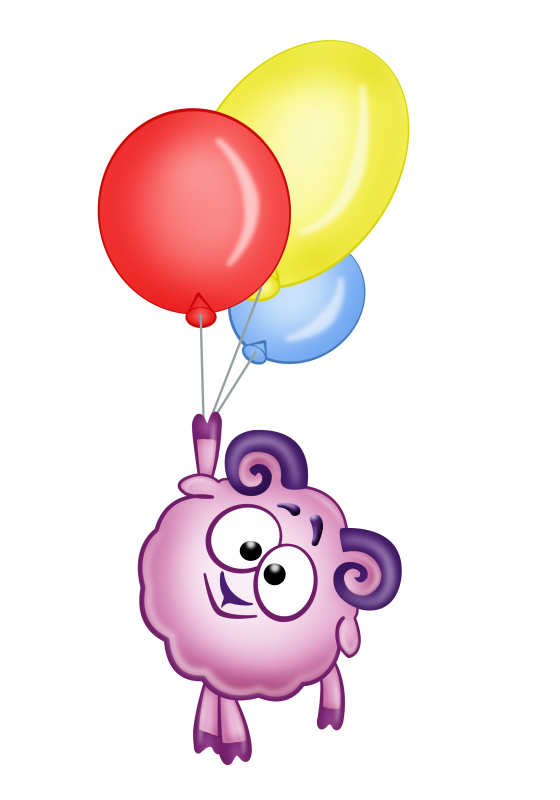 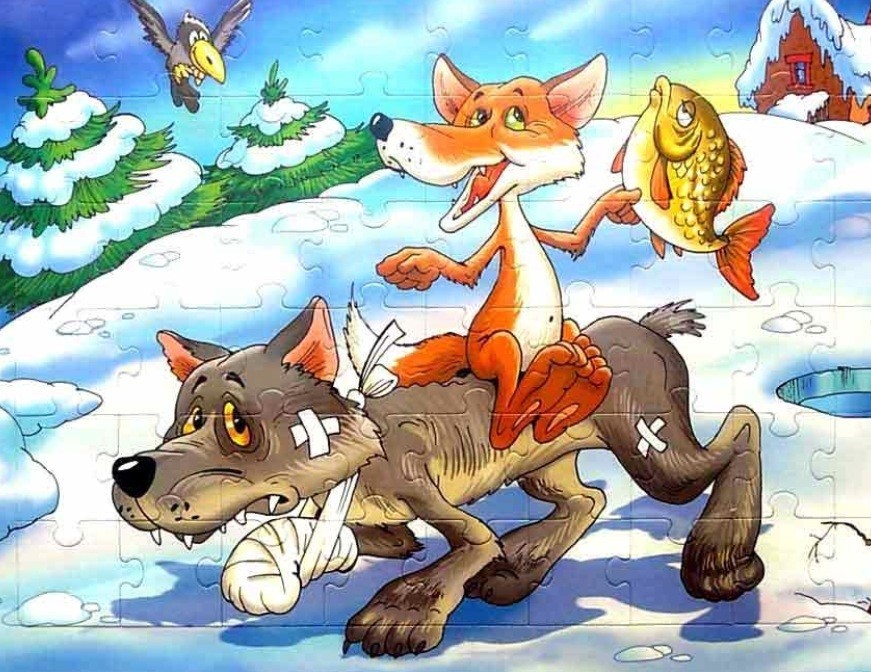 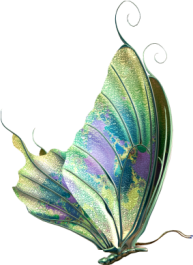 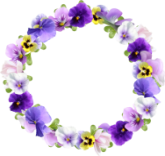 СЕЙЧАС СПОЁМ
1
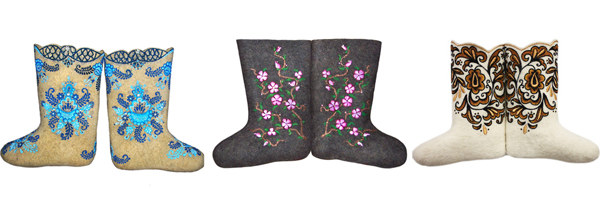 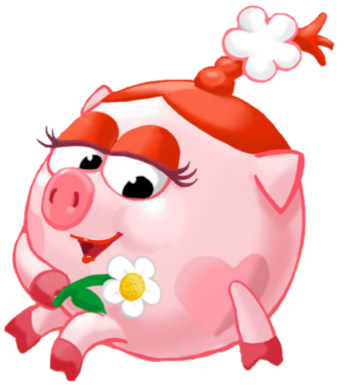 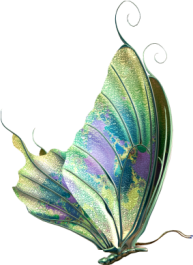 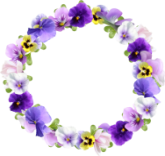 СЕЙЧАС СПОЁМ
2
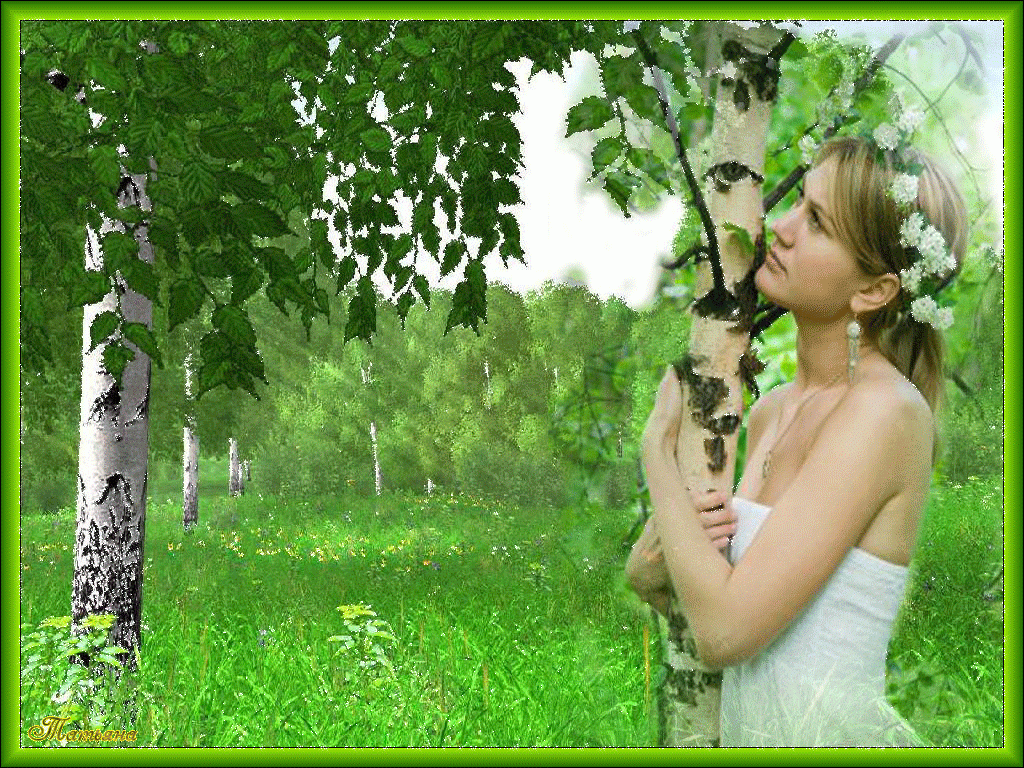 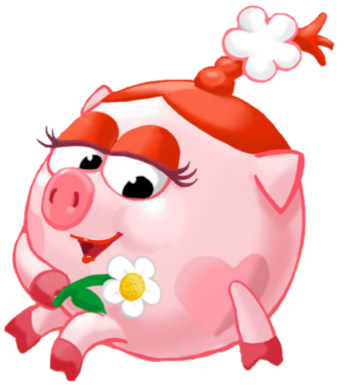 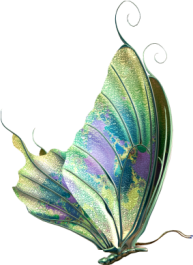 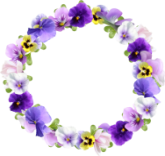 СЕЙЧАС СПОЁМ
3
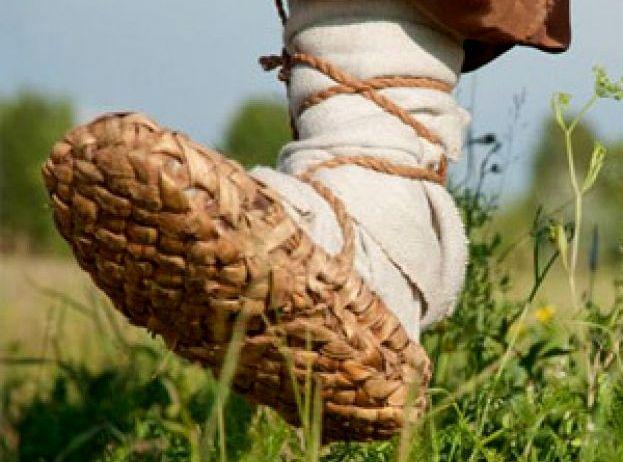 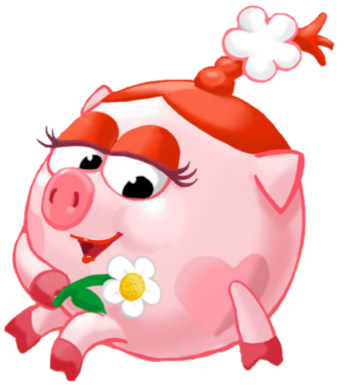 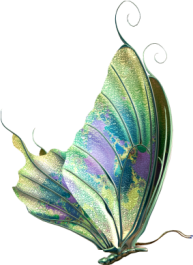 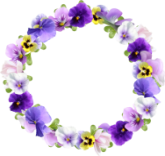 СЕЙЧАС СПОЁМ
4
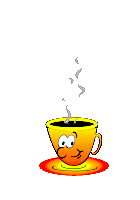 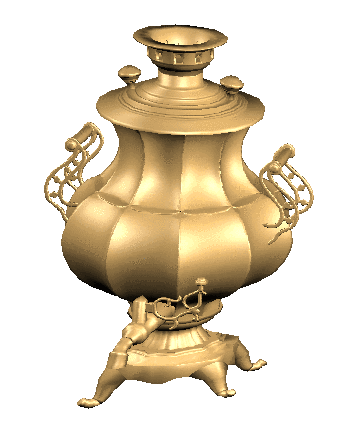 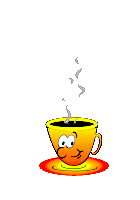 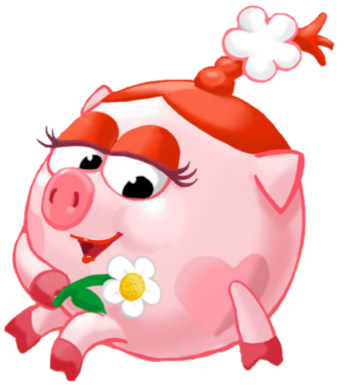 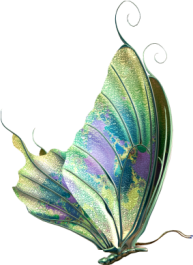 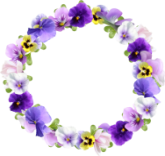 5
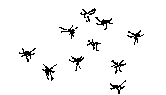 СЕЙЧАС СПОЁМ
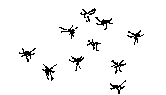 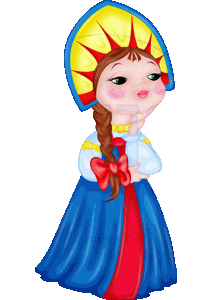 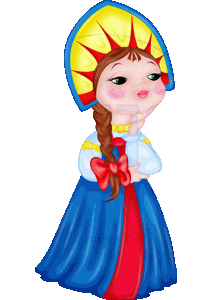 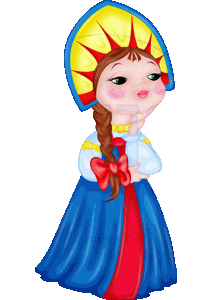 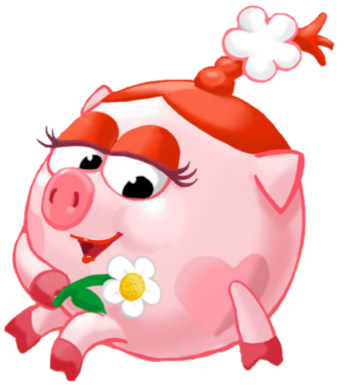 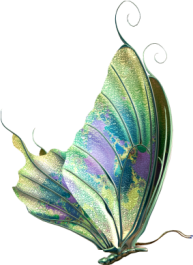 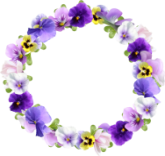 ВОПРОС - ОТВЕТ
1
На каком музыкальном инструменте играл крокодил  Гена?
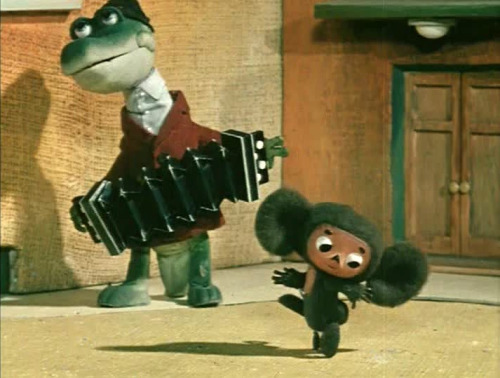 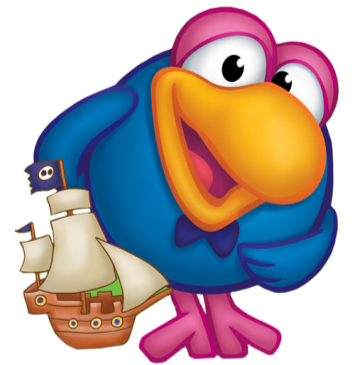 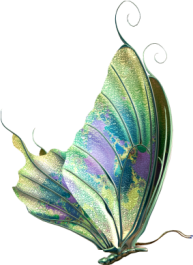 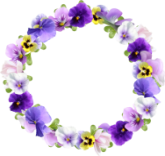 ВОПРОС - ОТВЕТ
2
Как называют музыканта, который играет на гуслях?
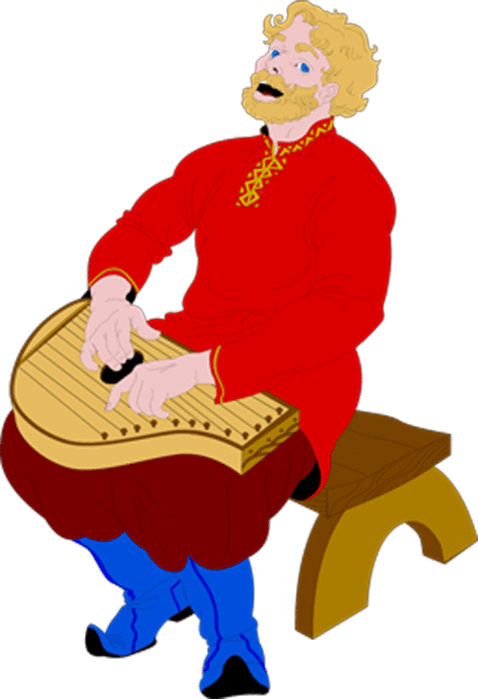 Введите ответ
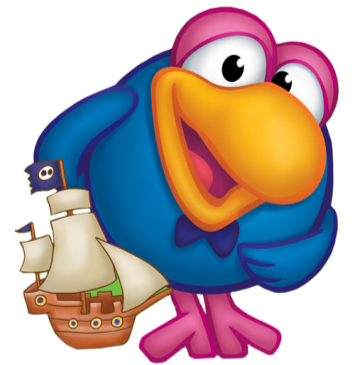 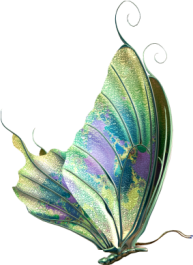 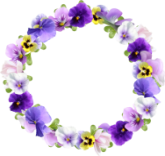 ВОПРОС - ОТВЕТ
3
Сколько струн у балалайки?
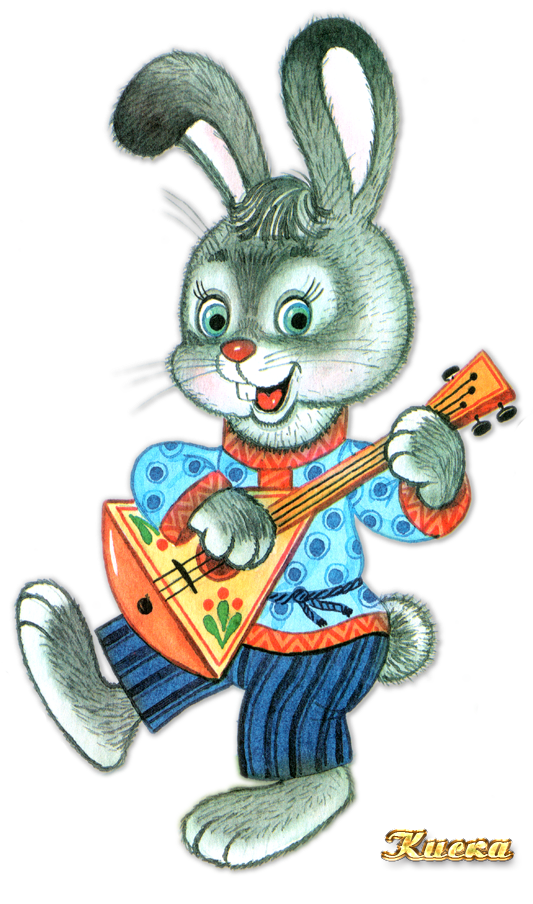 Введите ответ
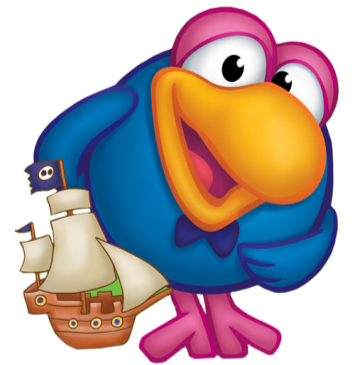 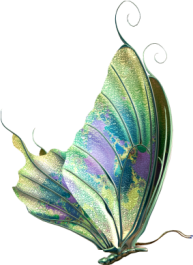 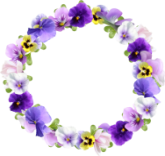 4
ВОПРОС - ОТВЕТ
У какого музыкального инструмента есть  язык ?
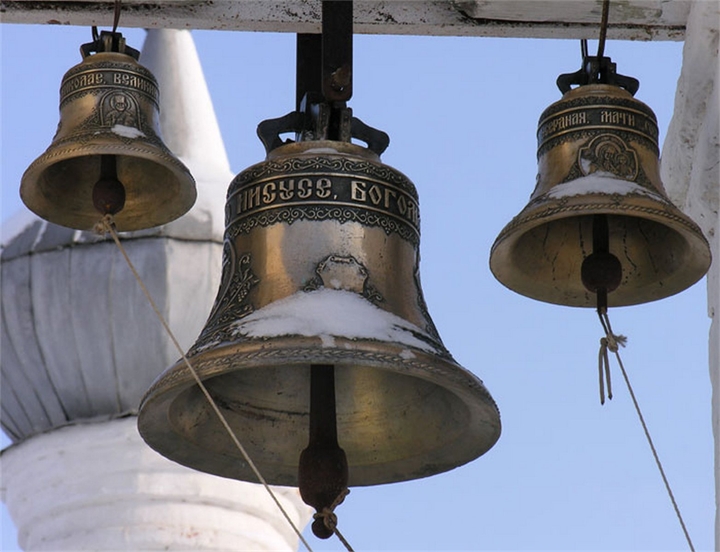 Введите ответ
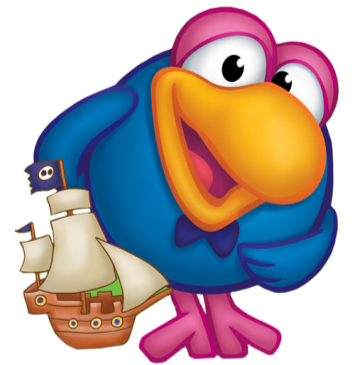 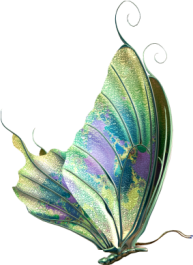 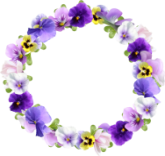 ВОПРОС - ОТВЕТ
5
На чём играют ложечники?
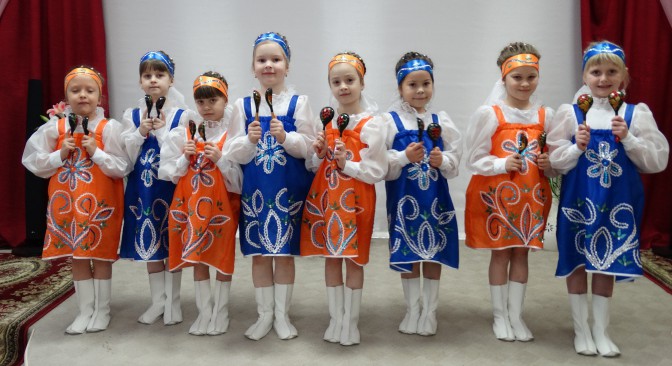 Введите ответ
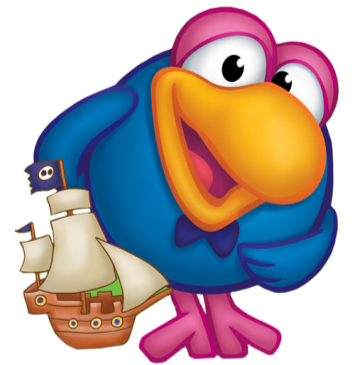 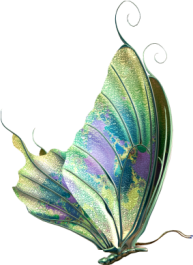 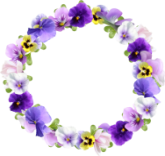 Особенности русского быта
1
Где в старину хранили одежду?
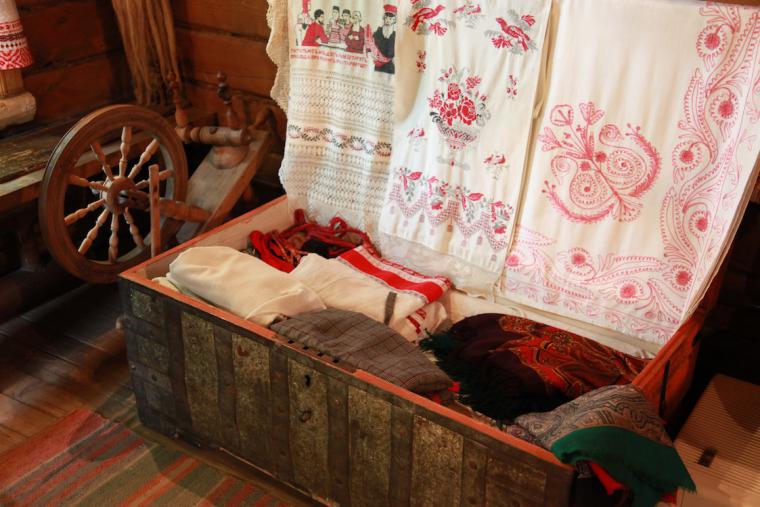 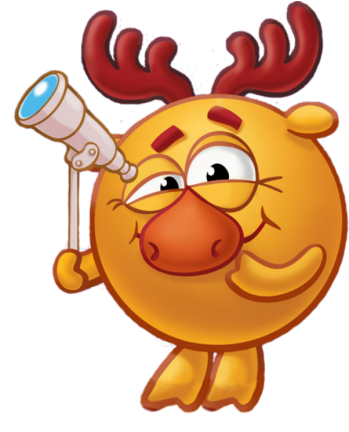 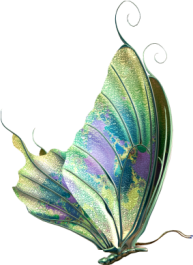 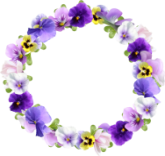 2
Особенности русского быта
В какой посуде  готовили пищу?
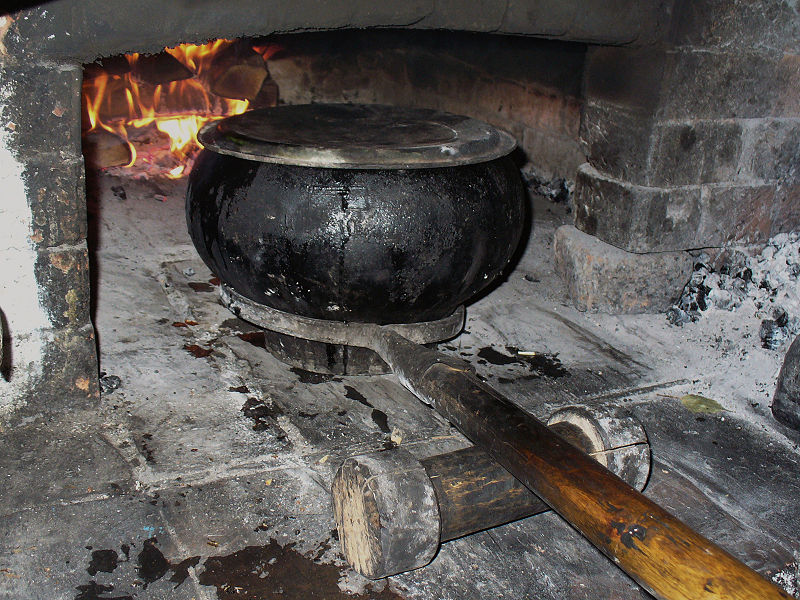 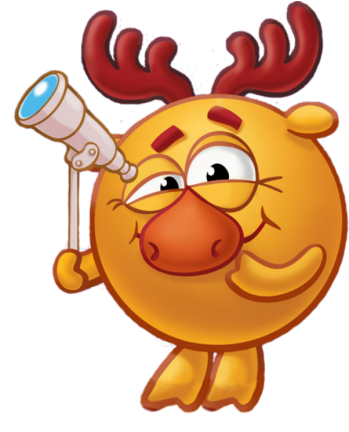 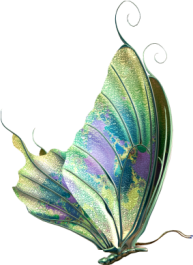 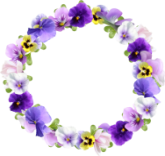 3
Особенности русского быта
Из чего на Руси пили чай ?
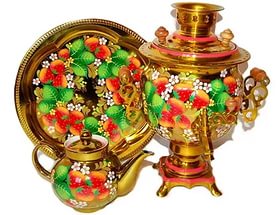 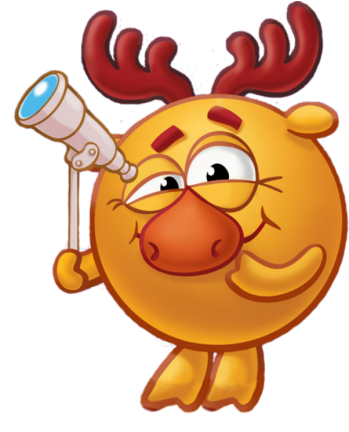 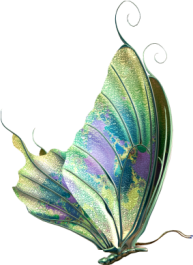 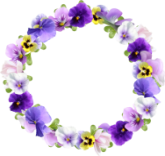 4
Особенности русского быта
Назовите русский сувенир, известный во всем мире?
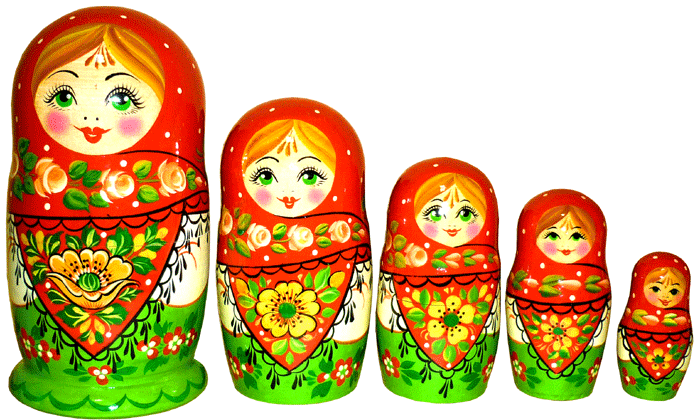 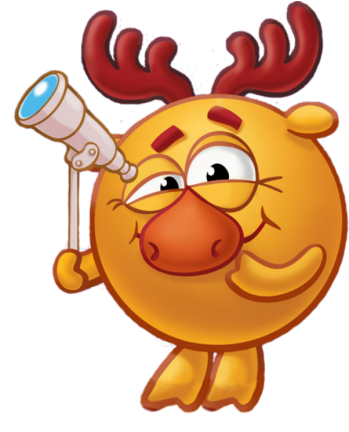 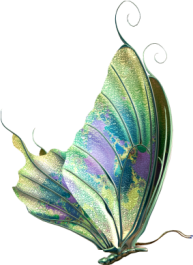 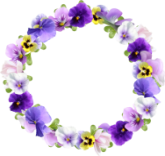 5
Особенности русского быта
О чём в старину говорили так: 
«Она и поилица, и кормилица, 
телосогревательница»?
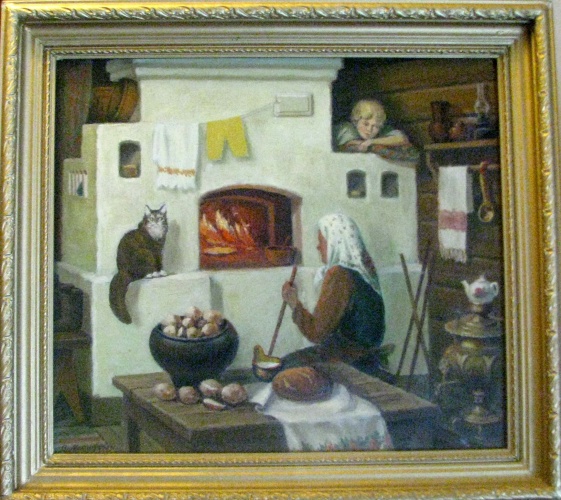 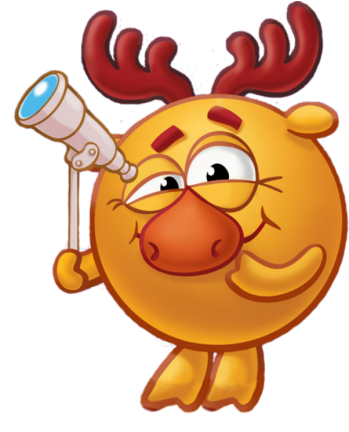 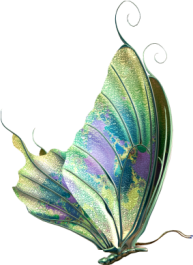 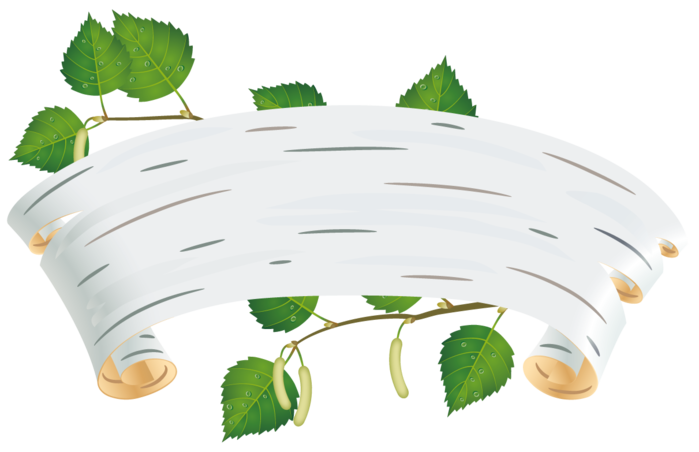 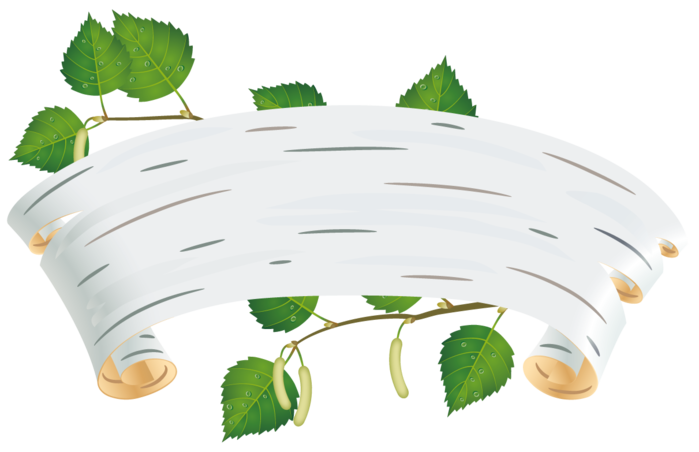 СПАСИБО
ВНИМАНИЕ
ЗА
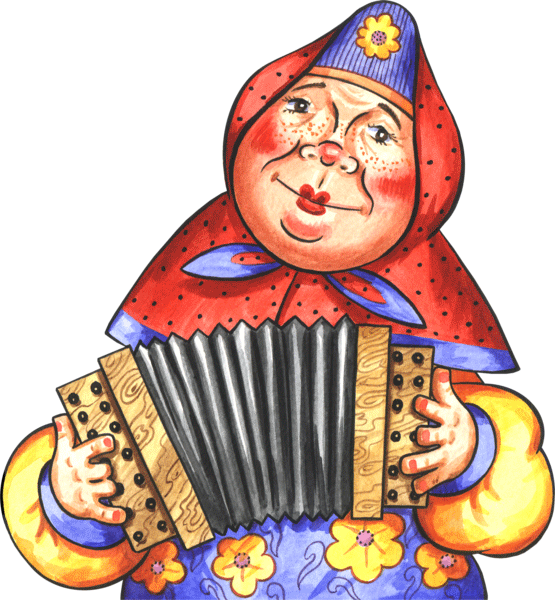 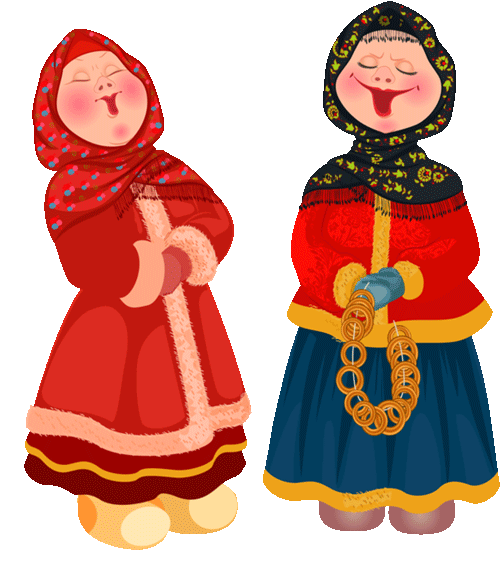 ИНТЕРНЕТ - РЕСУРСЫ
http://img-fotki.yandex.ru/get/6107/152583420.12/0_6590f_dc023c9c_XL    Нюша на велосипеде
http://my-ivanovo.ru/wp-content/uploads/2010/06/74f16339f64a.png   Крош (слайд 2)
http://img-fotki.yandex.ru/get/6110/18869520.102/0_6dcb5_9dc29150_XL   Бараш (слайд 2)
http://img0.liveinternet.ru/images/attach/c/4/82/417/82417670_n_6.png   Нюша (слайд 2)
http://img-fotki.yandex.ru/get/6522/127850699.ba/0_9b7be_d3c65370_XL   Карыч (слайд 2)
http://img-fotki.yandex.ru/get/4612/119528728.cb4/0_a0e71_e8c1f8cc_XL   Лосяш (слайд 2)
http://dk-met.wmsite.ru/_mod_files/ce_images/igra/0_a0e95_af6e9a2c_xl.png   Крош (слайд 3 – 7)
http://img-fotki.yandex.ru/get/4414/119528728.cb4/0_a0e69_a464749a_XL   Бараш с шариками
http://img-fotki.yandex.ru/get/4709/119528728.cb5/0_a0eb5_1cab041d_XL   Нюша с ромашкой
http://img-fotki.yandex.ru/get/4413/119528728.cb5/0_a0e9f_82954224_XL   
Кар-Карыч с корабликом
http://stat16.privet.ru/lr/0d26274af501f4e51923a6ed5e659105    Лосяш
http://stat18.privet.ru/lr/0b1d3cec6375d01e8e11a66a63e1b390   бабочка 
http://foto.planetadruzey.ru/2125938.jpeg    картинка для фона СПАСИБО
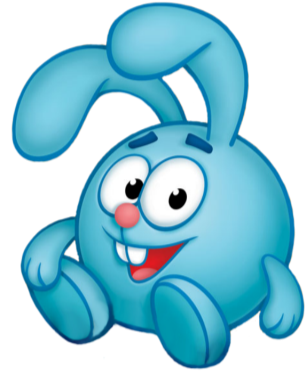